Doa Penjagaan Misi
Allah Bapa Surgawi, Engkau mengasihi 70 juta jiwa dan lebih daripada 30 suku bangsa di Thailand. Jumlah orang Kristian adalah kurang daripada dua peratus. Kami mohon belas kasihan Bapa agar terang Injil dapat secara efektif menembus budaya Buddhisme di Thailand. Kami bersyukur kerana misionari Judith telah secara rasmi mengajar di sebuah sekolah
1/2
Doa Penjagaan Misi
di Thailand lebih daripada satu bulan. Roh Kudus, berikannya hikmat dan kekuatan untuk bekerja, supaya dia dapat menjadi terang dan garam di kampus, menabur benih-benih Khabar Baik di dalam hati para murid dan cikgu. Baru-baru ini, kaki Judith tercedera, kami mohon Yahweh Rapha menyembuhkannya. Dalam nama Tuhan Yesus Kristus, Amin.
2/2
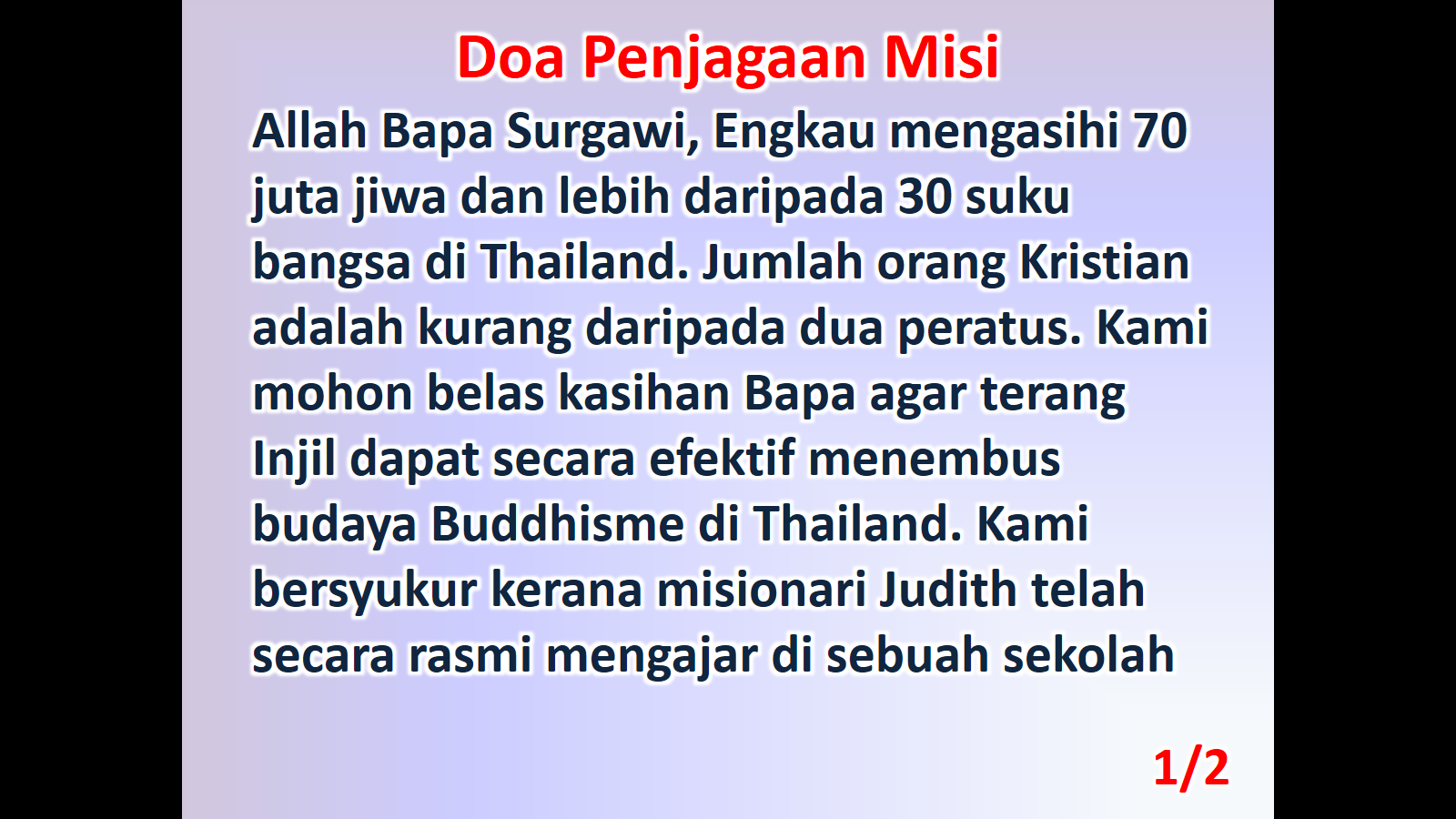 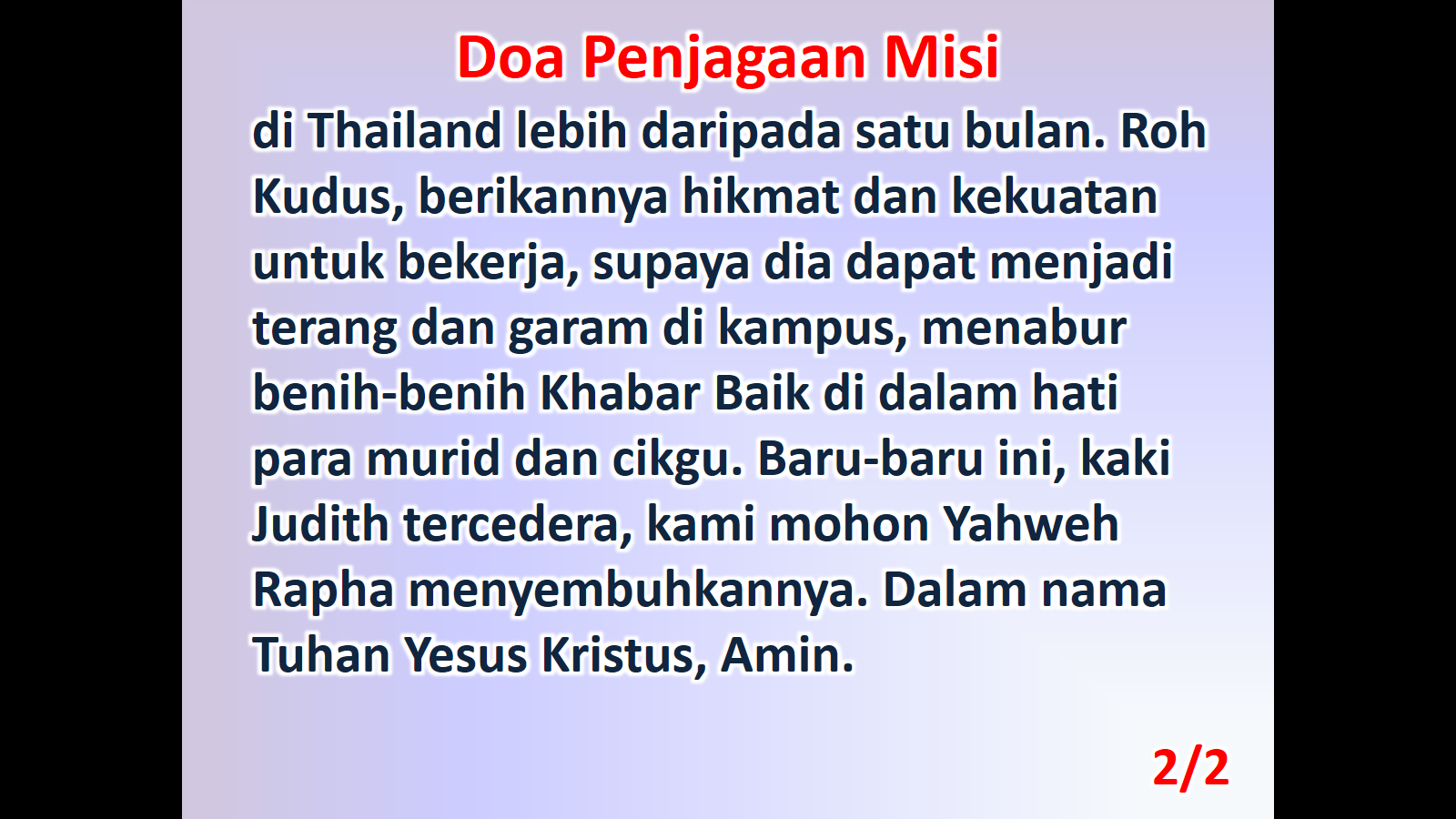